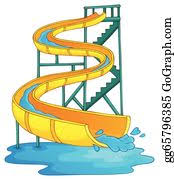 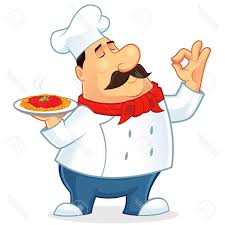 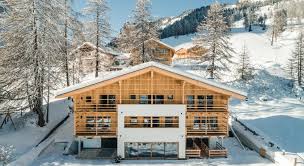 chef			chute		chalet
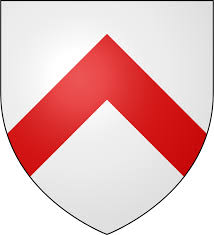 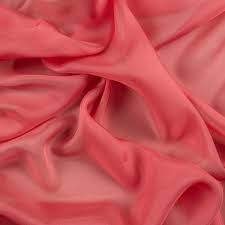 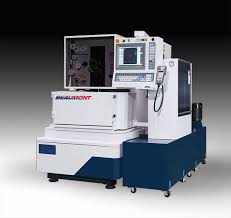 chevron		chiffon		machine
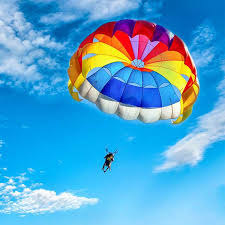 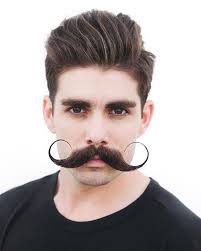 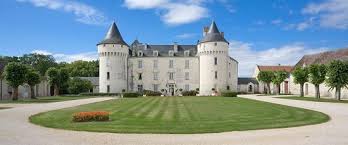 parachute		moustache		chateau
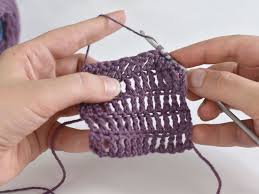 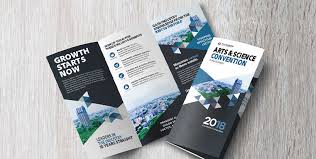 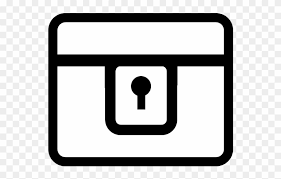 brochure			crochet			cache
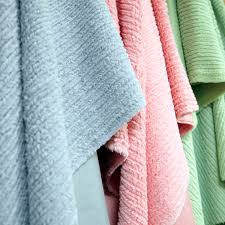 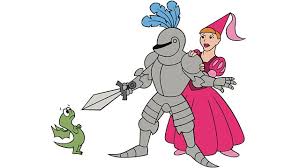 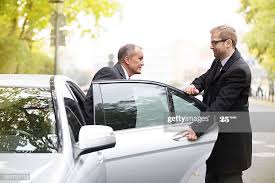 chivalry		chenille		chauffeur
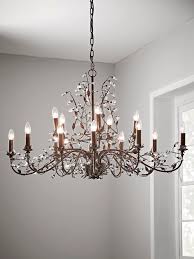 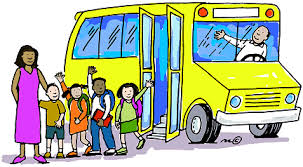 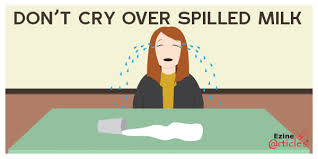 cliche		  chandelier		chaperone